Публичный отчетМБОУ АСОШ № 2
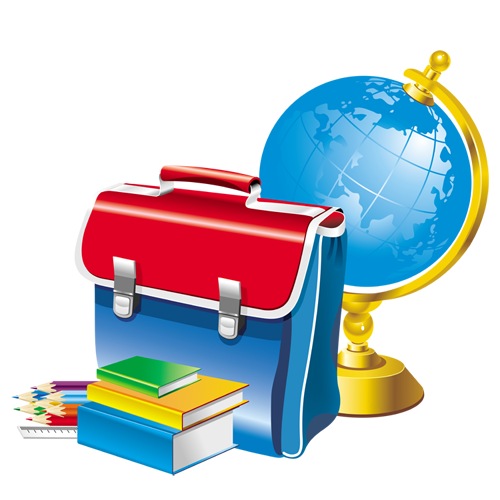 2013-2014 учебный год
Реализуемые программы
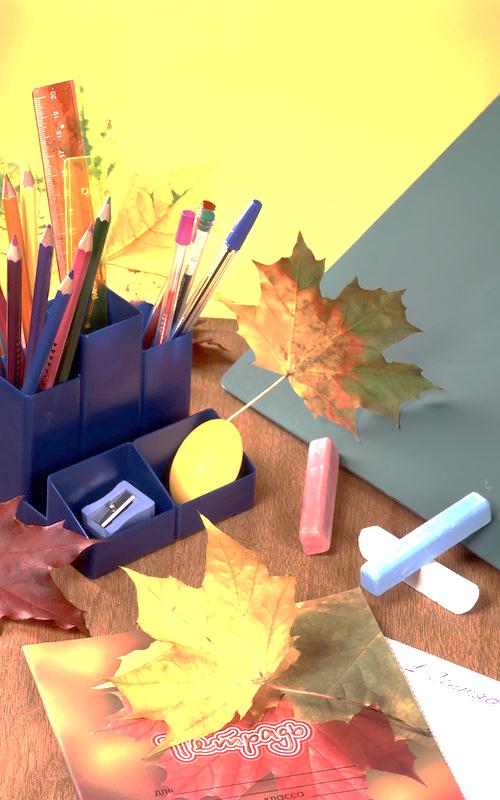 начального общего, основного общего, среднего (полного) общего образования;
программы начального общего, основного общего образования, разработанные с учетом особенностей психофизического развития и возможности обучающихся (VII вида);
дополнительные образовательные программы следующей направленности:
физкультурно-спортивной;
научно-технической;
художественно-эстетической;
туристическо-краеведческой;
военно-патриотической;
Количественный состав обучающихся
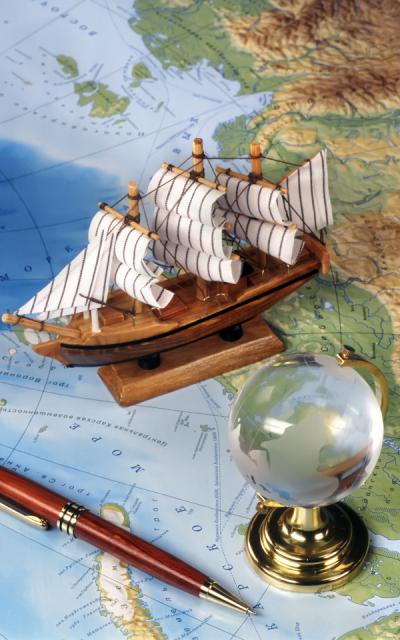 Количество обучающихся – 
1224
I  - 498 уч-ся
II – 607 уч-ся
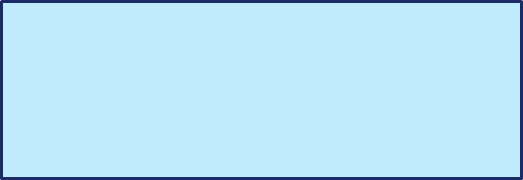 III – 119 уч-ся
Средняя наполняемость классов – 24 чел.
Особенности учебного плана
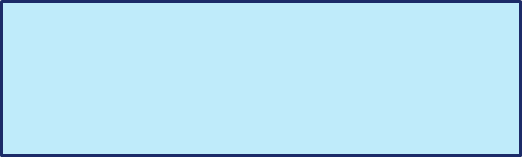 БУП - 2004
ФГОС
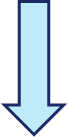 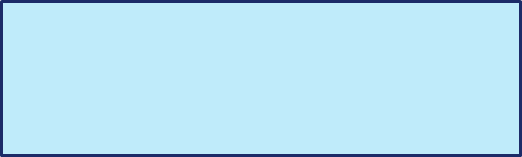 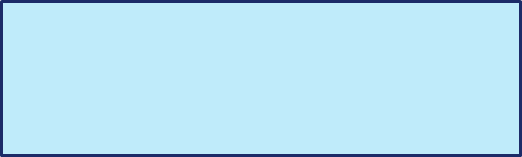 3 – 11 кл.
1 – 2 кл.
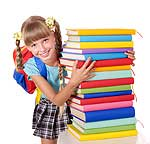 Профильное обучение в 10 – 11 классах
Элективные и учебные курсы
Центр довузовской подготовки 
(экономический ф-т РГУ ЮФУ)
Продолжение обучения по выбранным профилям:
Социально-экономический – 26%
Информационно-технический – 47%
Юридический, медицинский – 3%
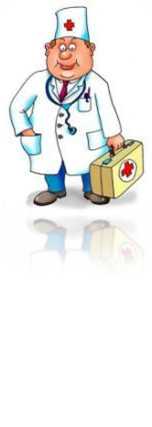 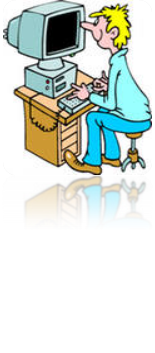 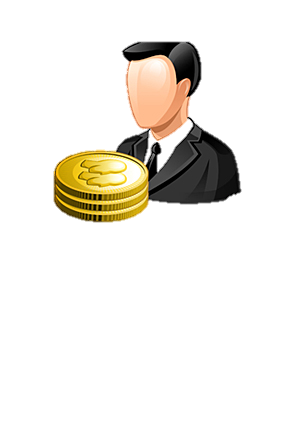 Формирование единого информационного пространства
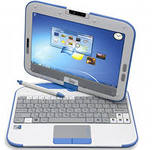 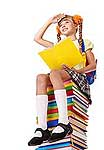 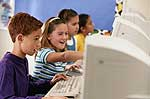 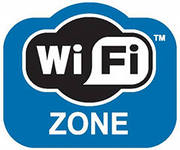 25 поворотных 
планшетников
111 компьютеров
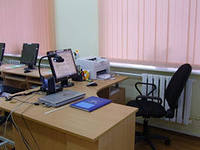 100% обеспечение 
бесплатными учебниками
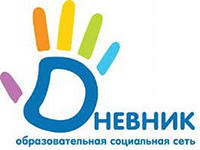 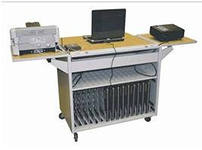 32 рабочих 
места учителя
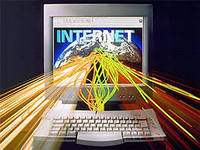 Использование электронных 
форм контроля и 
оценки достижений 
обучающихся
4 передвижных
 компьютерных класса
Скоростной 
интернет
Кадровый потенциал школы
Заслуженные учителя Российской Федерации
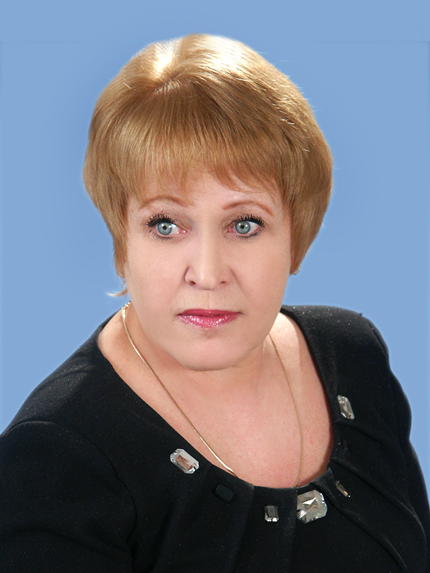 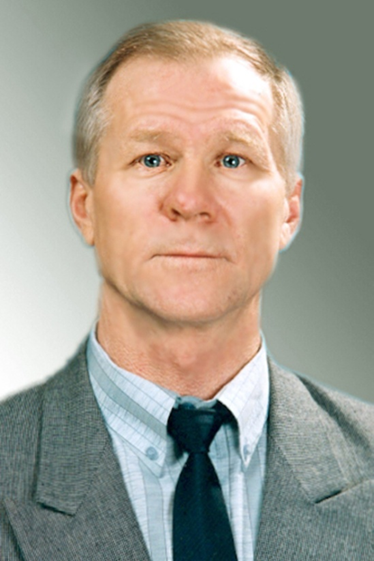 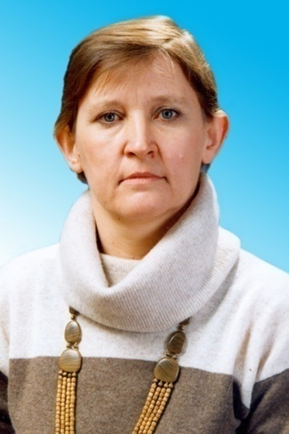 Прядченко 
Татьяна Васильевна
зам.директора по УВР, 
учитель английского языка
Нартова 
Галина Михайловна,
учитель математики
Демьяненко 
Александр Васильевич, 
педагог дополнительного
 образования
Образование учителей
Стаж 
учителей
ГИА
9 классы
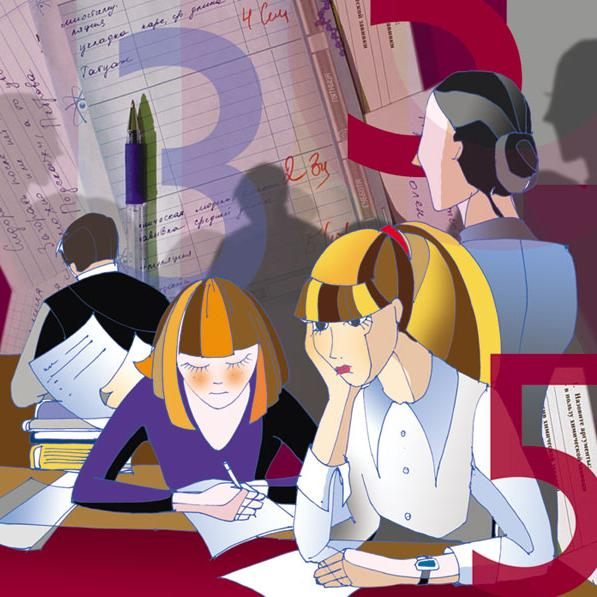 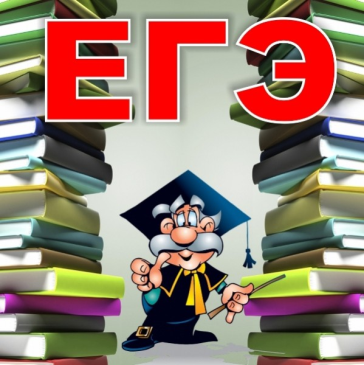 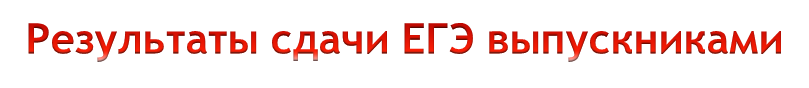 Лучшие результаты ЕГЭ
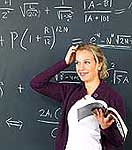 Капаклы Ирина (русский) – 95б.
Халиман Юлия (русский) – 95б.
Бабев Осман (физика) – 96б.
Сердюков Андрей (английский) – 93б.
Щербина Анастасия (химия) – 98б.
Бендер Вячеслав (обществознание) – 91б.
Морозова Анастасия (обществознание) – 83б.
Щербина Анастасия (биология) – 82б.
Остапенко Елена (математика) – 81б.
Морозова Анастасия (математика) – 81 б.
Мониторинг уровня результативности 
учебной деятельности обучающихся
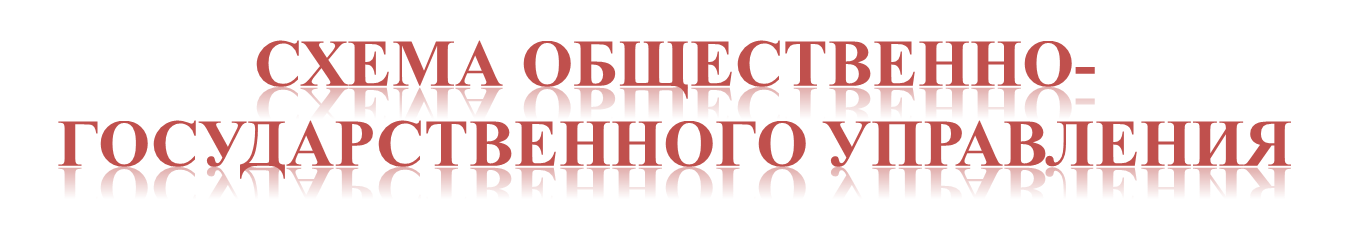 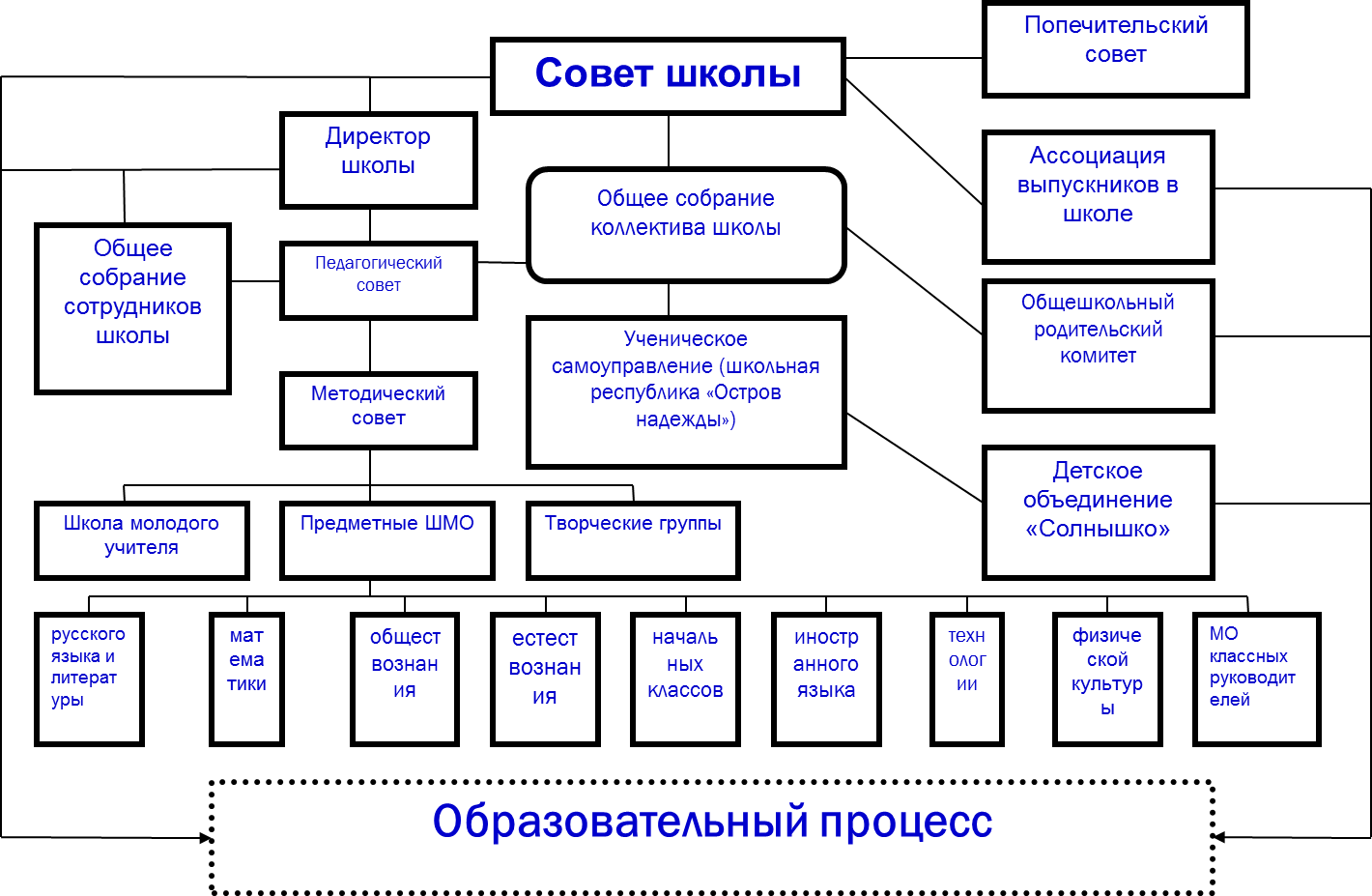 Финансовое обеспечение
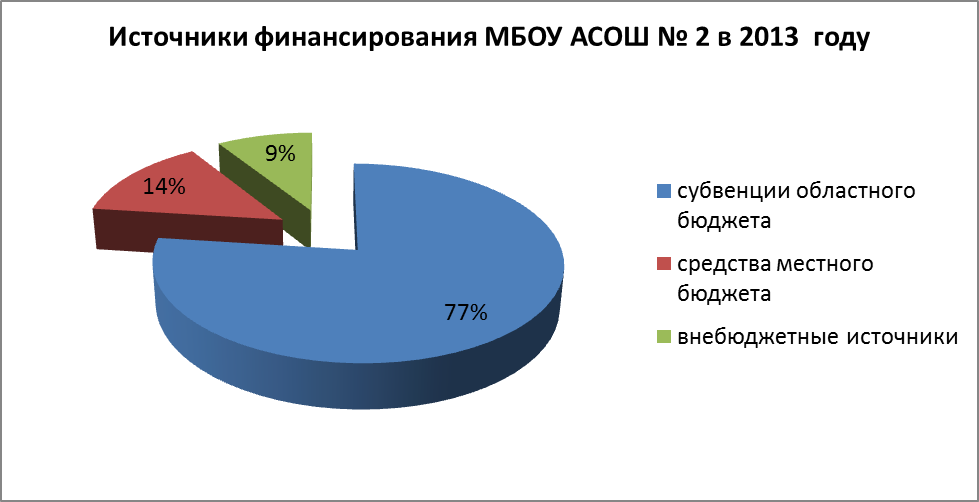 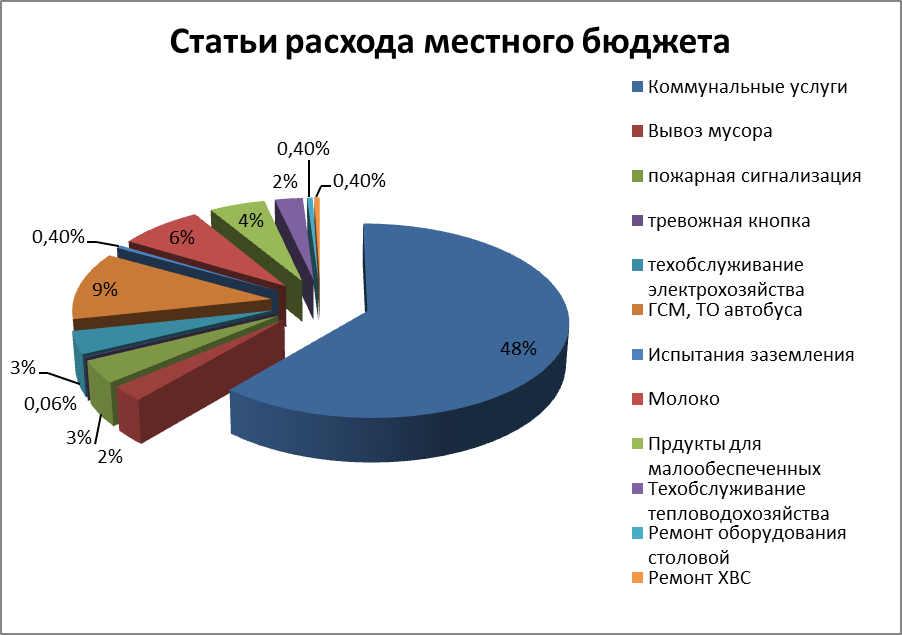 Программа здоровье
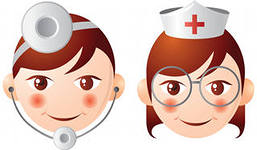 профилактика и оздоровление 

создание здоровьесберегающей образовательной среды

информационно— 
    консультативная работа
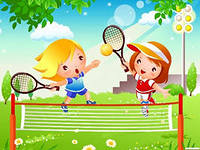 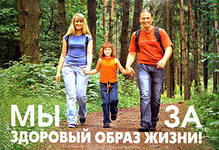 Организация воспитательной работы
	Гражданско-патриотическое воспитание;
	Нравственное воспитание
	Спортивно-оздоровительное воспитание; 
	Профилактика совершения правонарушений и  преступлений, наркомании и алкоголизма среди подростков; 
	Создание традиций школы через формирование ежегодных коллективных творческих дел
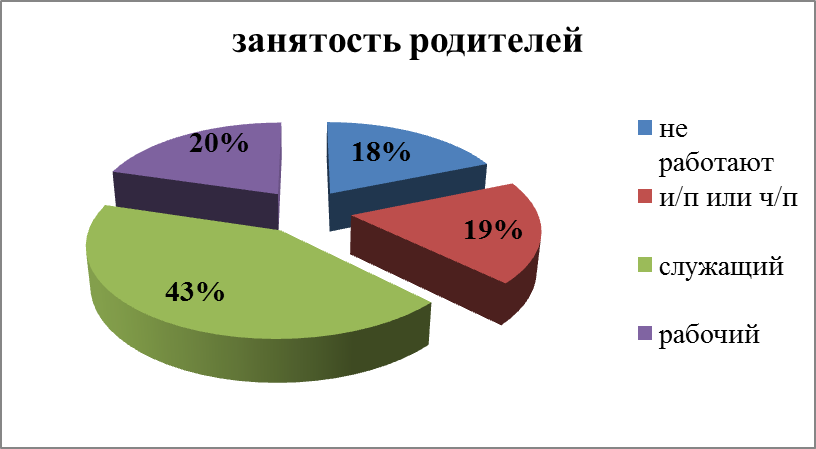 Социальный статус родителей
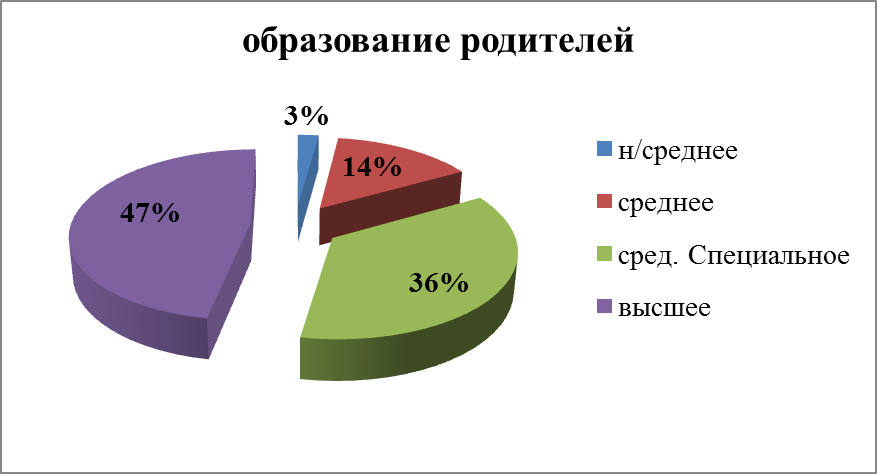 Образовательный уровень родителей
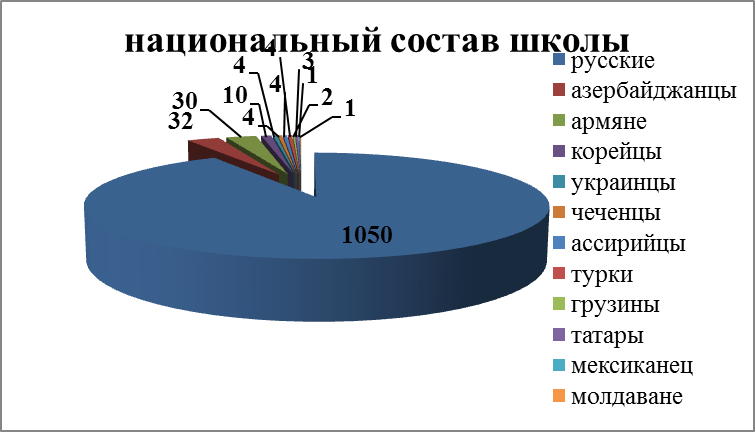 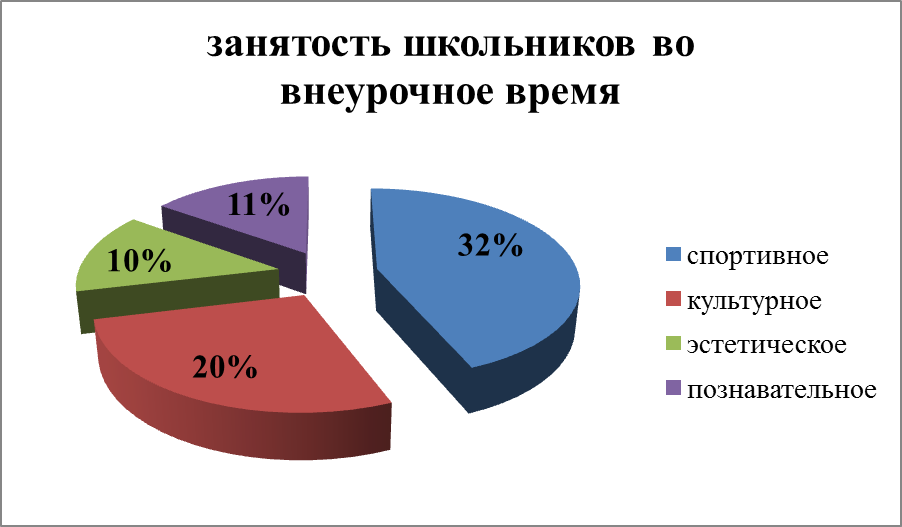 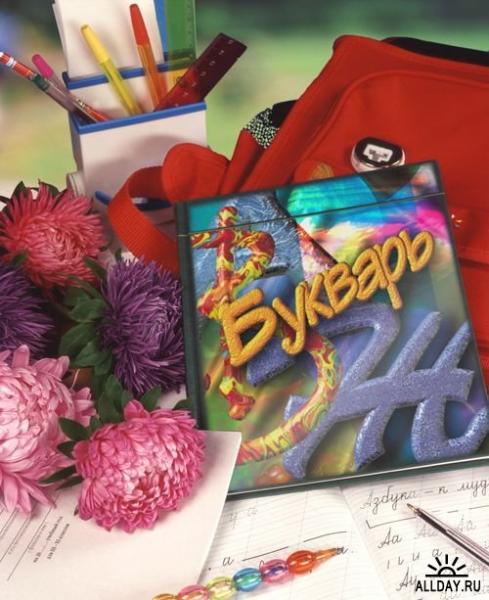 Воспитательная работа
Одаренные дети в портрете школы
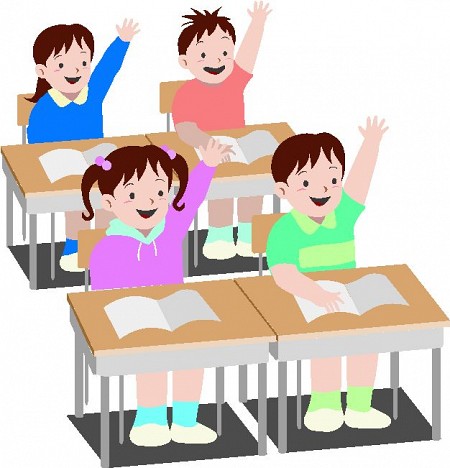 Некоторые направления работы с одаренными детьми
Участие в олимпиадах и конкурсах
Муниципальный уровень
Участников - 140
Победителей - 21
Призеров – 27
Семь обучающихся -многократные призеры, Зинченко Александр – восьмикратно!
Региональный уровень
Участников - 32 
Призеров – 9
Зинченко Александр стал призером трижды!
Зинченко Александр – участник всероссийского этапа олимпиады по географии, лучший в команде Ростовской области
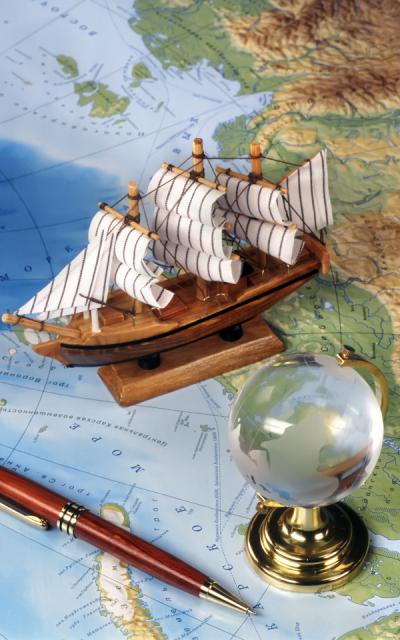 1457 участников71 призовое место
Международные интеллектуальные конкурсы-игры
«Золотое руно»
«British bulldog»
«Кенгуру»
«Русский медвежонок»
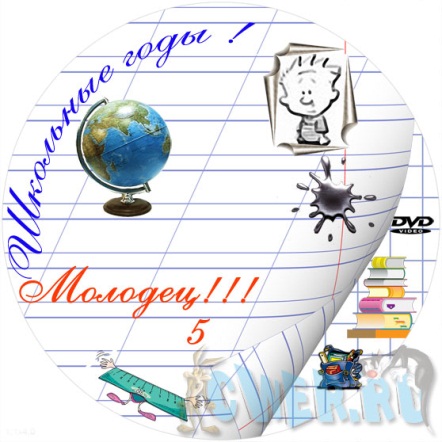 Достижения НОО «Фрактал»